Emittance Calculation with the Method of Envelope Matrix
Dai Yixian, IHEP
Coordinate
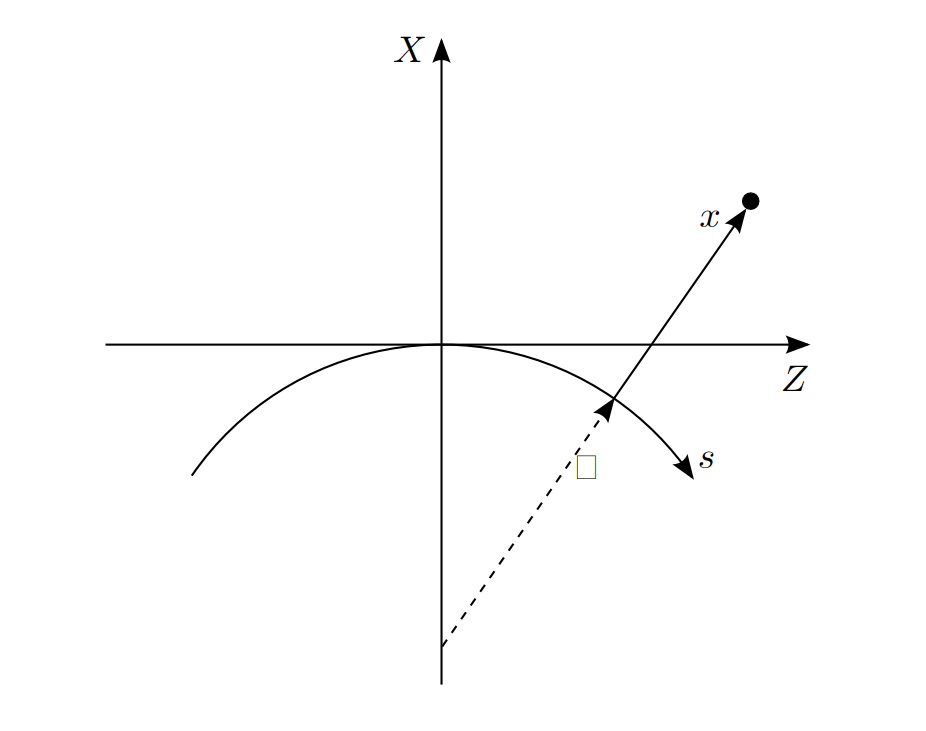 The momenta is the canonical conjugate
Figure1:y is perpendicular to this plane
Emittance
Figure2: Emittance in phase space
Distribution
Suppose the distribution of beam is Guassian.
Therefore, the covariance matrix can fully describe the distribution.
Quantum Excitation
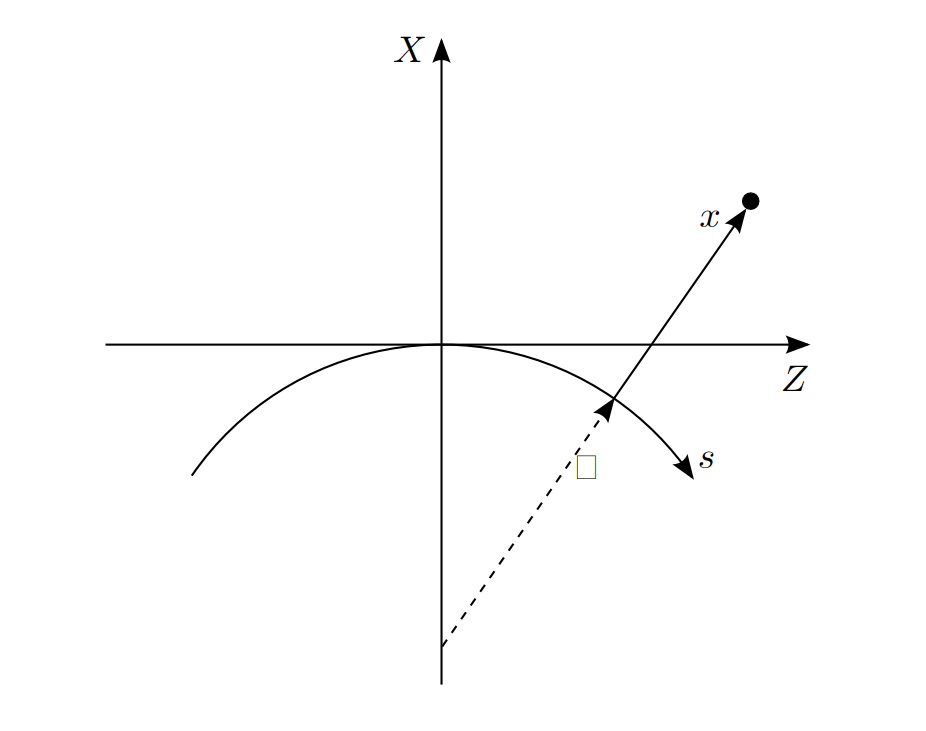 Figure3: Particle emits a photon
Quantum Excitation
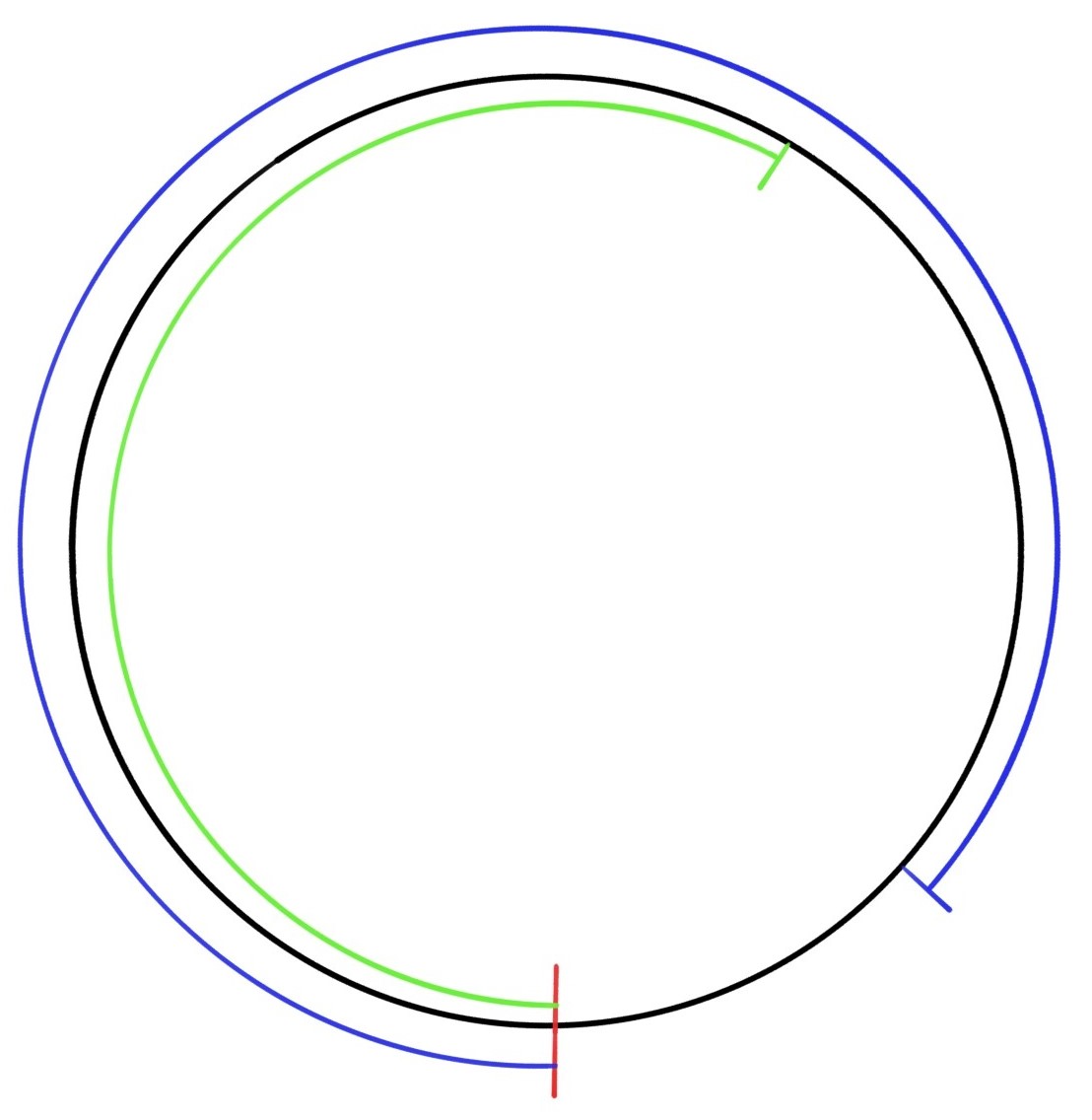 Emittance Calculation
Ohmi, Kazuhito, Kohji Hirata, and Katsunobu Oide. "From the beam-envelope matrix to synchrotron-radiation integrals." Physical Review E 49.1 (1994): 751.
Wolski, Andrzej. Beam dynamics in high energy particle accelerators. 2014.
Thank you